Failures Guide Probabilistic Search for a Hard-to-Find Test
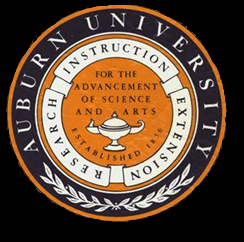 Murali Venkatasubramanian                                         Vishwani D. Agrawal
         Ph.D. Candidate                                            James J. Danaher Professor
Department of Electrical and Computer Engineering 
Auburn University
Outline
Definition of problem statement

Research summary of ATPG

Overview of proposed algorithm

Analysis of results

Elaboration of Future work

Conclusion
May 10, 2016
North Atlantic Test Workshop 2016
2
Purpose
Given a stuck-at fault, find a test.
Specifically, finding tests for hard to detect stuck-at faults.

Rephrase the VLSI Testing problem as a database search problem. 
Need for research to harness potential of database search.

Application of quantum search towards test generation.
Improve the bottleneck of finding the unique tests.
May 10, 2016
North Atlantic Test Workshop 2016
3
Background
Overview of ATPG Research
Fault detection problem is NP complete [Ibarra and Sahni, 1975; Fujiwara and Toida, 1982; Seroussi and Bshouty, 1988].

Worst-case computational complexity is an exponential function in circuit size.
Nature of NP problem.
 
Generation of test vectors a classic VLSI problem.
Tackled by numerous algorithms.
May 10, 2016
North Atlantic Test Workshop 2016
5
ATPG Research (contd..)
Deterministic algorithms derived from structural description of circuits.
D Algorithm [Roth, 1966].
PODEM [Goel, 1981].
FAN [Fujiwara and Shimono, 1983].
And various others...

Test sets derived from functional description of circuits [Akers, 1972; Reddy, 1973].

Use of weighted random test generators.
Heuristics like input switching activity and weight assignment [Schnurmann et al., 1972].
Skewing input probabiltiy to attain maximum output entropy [Agrawal, 1981].

Adaptive test generation
Genetic algorithms [Saab et al. 1992; O’Dare and Arslan, 1994; Corno et al., 1996].
Anti-random test generators [Malaiya, 1995].
Using spectral properties of successful tests to generate new test vectors [Yogi and Agrawal, 2006].
May 10, 2016
North Atlantic Test Workshop 2016
6
Conceptual Outline
Current algorithms hit a bottleneck when testing hard-to-detect faults.
Because we are testing hard-to-detect faults, we generally have many trial vectors that do not work.

All known algorithms use previous successes to generate new test vectors.

But, test generation has lots more failed attempts than successful ones.
Current algorithms ignoring a lot of potentially valuable information.

How to design a new test algorithm which utilizes the information from failed attempts effectively?
May 10, 2016
North Atlantic Test Workshop 2016
7
Our Methodology
Algorithm Genesis
How does one prosper in life??
Repeating steps from previous successes.
As people say, do not change a successful formula.
Learning from past failures and avoiding them.

Main conjecture is to avoid all vectors with properties similar to known failed test vectors.
The direction of search gets skewed towards the correct test vector.

Proposed algorithm utilizes both successful and failed test vectors.
Moving away from failed vectors will lead to solution in quicker iterations.
May 10, 2016
North Atlantic Test Workshop 2016
9
Genesis (contd..)
Growing interest in quantum computing leading to revisiting of NP hard problems.
Find optimal solutions in linear time.

A n primary input (PI) circuit can have N = 2n possible test vector combinations.
A test can be found from among these N vectors. 

Hence, VLSI testing problem can rephrased as an unsorted database search problem of N elements.
In our best interest to implement one of the fastest unsorted database search algorithms to find test vectors.

Grover's quantum search algorithm [Grover, 1996] can search through an unsorted database in sub-linear time.
Deemed the fastest way to search an unsorted database theoretically [Bennett el al., 1997].
May 10, 2016
North Atlantic Test Workshop 2016
10
Conceptual Outline
Current algorithms hit a bottleneck when testing hard-to-detect faults.
Because we are testing hard-to-detect faults, we generally have many trial vectors that do not work.

Main conjecture is to avoid all vectors with properties similar to known failed test vectors.
The direction of search gets skewed towards the correct test vector.

Proposed algorithm utilizes both successful and failed test vectors.
Moving away from failed vectors will lead to solution in quicker iterations.

Test vectors in the vector space are classified into three categories:
Activation vectors
Propagation vectors
Failed vectors
May 10, 2016
North Atlantic Test Workshop 2016
11
Outline (contd..)
Classification of vectors in three categories for stuck-at fault [Venkatasubramanian and Agrawal, 2015].
May 10, 2016
North Atlantic Test Workshop 2016
12
Algorithm Implementation
Initialize weighted probabilities of all PIs being bit "1" to 0.5 and extract a vector.

Add test vector to the failed vector list and recalculate weighted probabilities of all PIs.
Invert the weighted probability and extract a bit value from the new calculated probability.

Operation performed till an activation or propagation vector is extracted.
May 10, 2016
North Atlantic Test Workshop 2016
13
Implementation (contd..)
Derive new vectors using weights which extracted previous activation/propagation vector.

Tweak the weights in smaller increments utilizing the failed vector weights for direction.

Idea is move towards the intersection of activation and propagation vectors when inside "region of desirability".
Avoid going back to failed vector region.
May 10, 2016
North Atlantic Test Workshop 2016
14
Algorithm: A Working Example
Initial probability values for random search
Initial Probability values for proposed algorithm
May 10, 2016
North Atlantic Test Workshop 2016
15
After 5 Iterations..
Probability values for random search
Probability values for proposed algorithm
May 10, 2016
North Atlantic Test Workshop 2016
16
After 10 Iterations..
Probability values for random search
Probability values for proposed algorithm
May 10, 2016
North Atlantic Test Workshop 2016
17
After 15 Iterations..
Probability values for random search
Probability values for proposed algorithm
May 10, 2016
North Atlantic Test Workshop 2016
18
Results
Test Circuit Analysis
The given circuit has a stuck-at-1 fault on a line.

Fault site has:
One successful test.
Eight activation vectors.
Four propagation vectors.

Performed 100 trial runs on the faulty circuit.
May 10, 2016
North Atlantic Test Workshop 2016
20
Test Circuit Results (#PIs = 6)
Iterative search duration distribution to search for the correct test vector.
May 10, 2016
North Atlantic Test Workshop 2016
21
Comparing Average Iterations
May 10, 2016
North Atlantic Test Workshop 2016
22
ALU Control Circuit (#PIs = 7)
Iterative search duration distribution to search for the correct test vector.
May 10, 2016
North Atlantic Test Workshop 2016
23
Decoder Circuit (#PIs = 8)
Iterative search duration distribution to search for the correct test vector.
May 10, 2016
North Atlantic Test Workshop 2016
24
Ones Counter Circuit (#PIs = 9)
Iterative search duration distribution to search for the correct test vector.
May 10, 2016
North Atlantic Test Workshop 2016
25
CAVL coder (#PIs = 10)
Iterative search duration distribution to search for the correct test vector.
May 10, 2016
North Atlantic Test Workshop 2016
26
Search Algorithm Complexity
Test vector search complexity: Average search iterations versus no. of primary inputs
May 10, 2016
North Atlantic Test Workshop 2016
27
Future Work
Use “Mahalanobis distance” to formalize algorithm [Mahalanobis, 1936].
Measure of distance of P from a deviation D.

Optimizing the algorithm for more efficiency.
Try different methods of implementation e.g., consider correlation among bits of a vector.

Running simulations on all larger benchmark circuits.
May 10, 2016
North Atlantic Test Workshop 2016
28
Conclusion
Showed evolution of ATPG algorithms over the past 50 years.

Redefined the testing problem as a database search problem.

Results demonstrate proof of concept of our algorithm.

Comparison with quantum search shows algorithm is on same order of search time or iteration time.
May 10, 2016
North Atlantic Test Workshop 2016
29
Success consists of going from failure to failure without loss of enthusiasm.
				      - Sir Winston Churchill
May 10, 2016
North Atlantic Test Workshop 2016
30
References
[1] O. H. Ibarra and S. Sahni, “Polynomially complete fault detection problems,” IEEE Trans. Computers, vol. 24, no. 3, pp. 242–249, 1975.
[2] H. Fujiwara and S. Toida, “The complexity of fault detection problems for combinational logic circuits,” IEEE Transactions on Computers, vol. 100, no. 6, pp. 555–560, 1982.
[3] G. Seroussi and N. H. Bshouty, “Vector sets for exhaustive testing of logic circuits,” IEEE Transactions on Information Theory, vol. 34, no. 3, pp. 513–522, 1988.
[4] J. P. Roth, “Diagnosis of automata failures: A calculus and a method,” IBM Journal of Research and Development, vol. 10, no. 4, pp. 278–291, 1966.
[5] P. Goel, “An implicit enumeration algorithm to generate tests for combinational logic circuits,” IEEE Transactions on Computers, vol. 100, no. 3, pp. 215–222, 1981.
[6] H. Fujiwara and T. Shimono, “On the acceleration of test generation algorithms,” IEEE Transactions on Computers, vol. 100, no. 12, pp. 1137–1144, 1983.
[7] S. B. Akers, “Universal test sets for logic networks,” IEEE Conference Record of 13th Annual Symposium on Switching and Automata Theory, 1972, pp. 177–184.
[8] S. M. Reddy, “Complete test sets for logic functions,” IEEE Transactions on Computers, vol. 100, no. 11, pp. 1016–1020, 1973.
May 10, 2016
North Atlantic Test Workshop 2016
31
References (contd..)
[9] H. D. Schnurmann, E. Lindbloom, and R. G. Carpenter, “The weighted random test-pattern generator,” IEEE Transactions on Computers, vol. 100, no. 7, pp. 695–700, 1975.
[10] V. D. Agrawal, “An information theoretic approach to digital fault testing,” IEEE Transactions on Computers, vol. 30, no. 8, pp. 582–587, 1981.
[11] D. G. Saab, Y. G. Saab, and J. A. Abraham, “CRIS: A Test Cultivation Program for Sequential VLSI Circuits,” in Proc. IEEE/ACM International Conference on Computer-Aided Design, 1992, pp. 216–219.[12] M. O’Dare and T. Arslan, “Generating Test Patterns for VLSI Circuits Using a Genetic Algorithm,” Electronics Letters, vol. 30, no. 10, pp. 778–779, 1994.[13] F. Corno, P. Prinetto, M. Rebaudengo, and M. S. Reorda, “GATTO: A Genetic Algorithm for Automatic Test Pattern Generation for Large Synchronous Sequential Circuits,” IEEE Transactions on Computer-Aided Design of Integrated Circuits and Systems, vol. 15, no. 8, pp. 991–1000, 1996.[14] Y. K. Malaiya, “Antirandom Testing: Getting The Most Out of Black-box Testing,” in Proc. 6th IEEE International Symp. Software Reliability Engineering, 1995, pp. 86–95.[15] N. Yogi and V. D. Agrawal, “Spectral RTL test generation for gate-level stuck-at faults,” Proc. 15th IEEE Asian Test Symposium, 2006, pp. 83–88.
May 10, 2016
North Atlantic Test Workshop 2016
32
References (contd..)
[16] S. T. Chakradhar, V. D. Agrawal, and S. G. Rothweiler, “A Transitive Closure Algorithm for Test Generation,” IEEE Transactions on Computer-Aided Design of Integrated Circuits and Systems, vol. 12, no. 7, pp. 1015–1028, 1993.
[17] P. Girard, L. Guiller, C. Landrault, and S. Pravossoudovitch, “A Test Vector Ordering Technique for Switching Activity Reduction During Test Operation,” in Proc. 9th IEEE Great Lakes Symp. VLSI, 1999, pp. 24–27.
[18] P. Venkataramani, S. Sindia, and V. D. Agrawal, “A Test Time Theorem and its Applications,” Journal of Electronic Testing: Theory and Applications, vol. 30, no. 2, pp. 229–236, 2014.[19] V. Sheshadri, V. D. Agrawal, and P. Agrawal, “Power-aware SoC Test Optimization Through Dynamic Voltage and Frequency Scaling,” in Proc. IFIP/IEEE 21st International Conference on Very Large Scale Integration (VLSI-SoC), 2013, pp. 102–107.[20] R. Drechsler, S. Eggersgluβ, G. Fey, A. Glowatz, F. Hapke, J. Schloeffel, and D. Tille, “On Acceleration of SAT-Based ATPG for Industrial Designs,” IEEE Transactions on ComputerAided Design of Integrated Circuits and Systems, vol. 27, no. 7, pp. 1329–1333, July 2008.[21] S. Kirkpatrick, C. D. Gelatt, M. P. Vecchi, et al., “Optimization by Simulated Annealing,” Science, vol. 220, no. 4598, pp. 671– 680, 1983.
May 10, 2016
North Atlantic Test Workshop 2016
33
References (contd..)
[22] P. W. Shor, “Polynomial-time Algorithms For Prime Factorization and Discrete Logarithms on a Quantum Computer,” SIAM Journal on Computing, vol. 26, no. 5, pp. 1484–1509, 1997.[23] L. K. Grover, “A Fast Quantum Mechanical Algorithm for Database Search,” in Proc. 28th Annual ACM Symposium on Theory of Computing, 1996, pp. 212–219.
[24] M. A. Nielsen and I. L. Chuang, Quantum Computation and Quantum Information. New York: Cambridge University Press, 10th edition, 2011.[25]P. C. Mahalanobis, “On the Generalized Distance in Statistics,” Proceedings of the National Institute of Sciences (Calcutta), vol. 2, pp. 49–55, 1936.
[25] M. Venkatasubramanian and V. D. Agrawal, “Quest for a Quantum Search Algorithm for Testing Stuck-at Faults in Digital Circuits,” in Proc. 29th IEEE International Symp. Defect and Fault Tolerance in VLSI and Nanotechnology Systems, pp. 127–132, Oct. 2015.
[26] M. Venkatasubramanian and V. Agrawal, “Database Search and ATPG – Interdisciplinary Domains and Algorithms,” in 29th IEEE International Conference on VLSI Design, Jan. 2016.
[27] M. Venkatasubramanian and V. Agrawal, “A New Test Vector Search Algorithm for a Single Stuck-at Fault using Probabilistic Correlation,” in IEEE 23rd North Atlantic Test Workshop (NATW), pp. 57 – 60, May 2014.
May 10, 2016
North Atlantic Test Workshop 2016
34